Pay it forward day 2016
St. Dominic’s College,
Friday 15th April.
Random Acts of Kindness
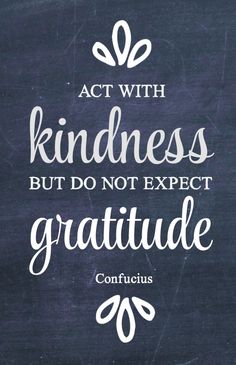 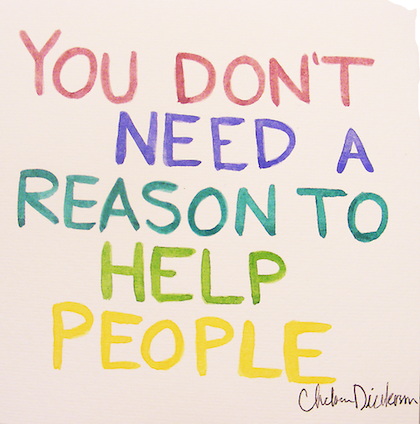 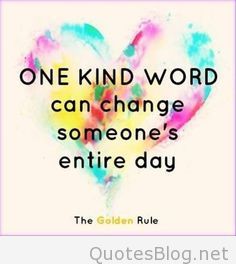 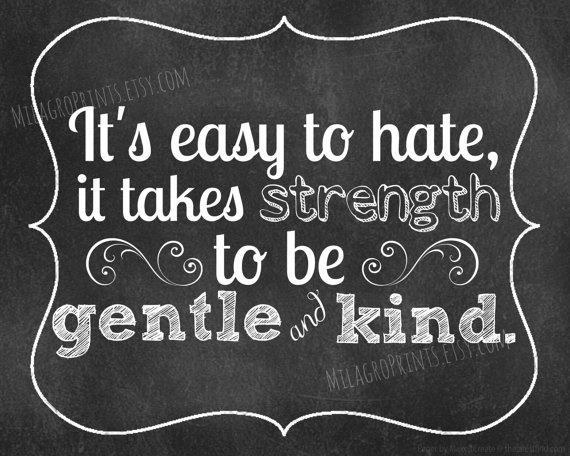 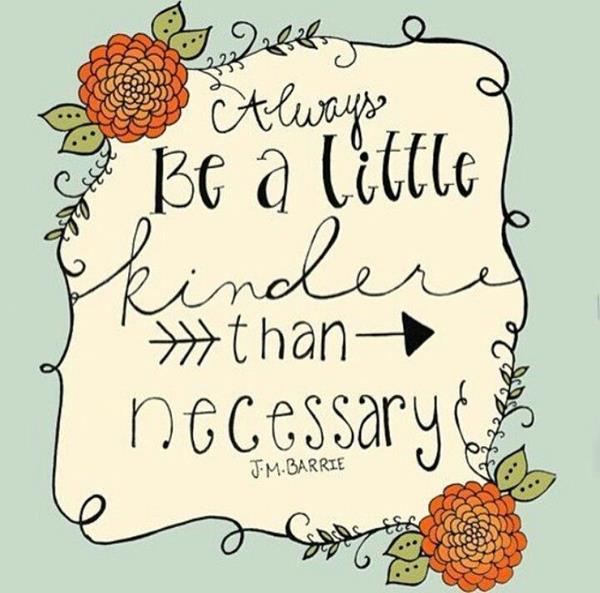 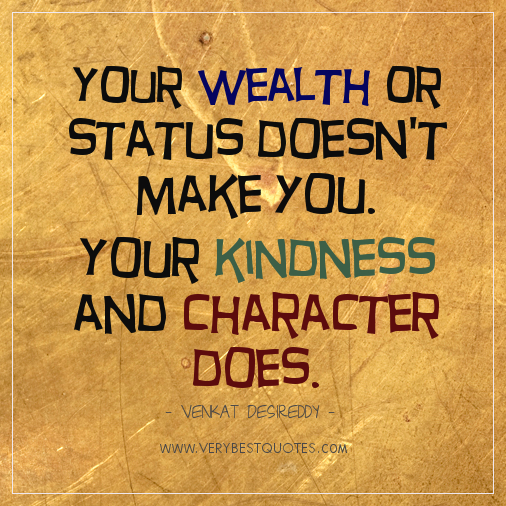 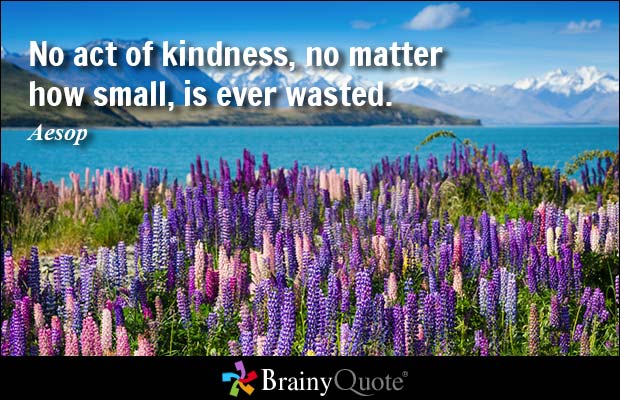 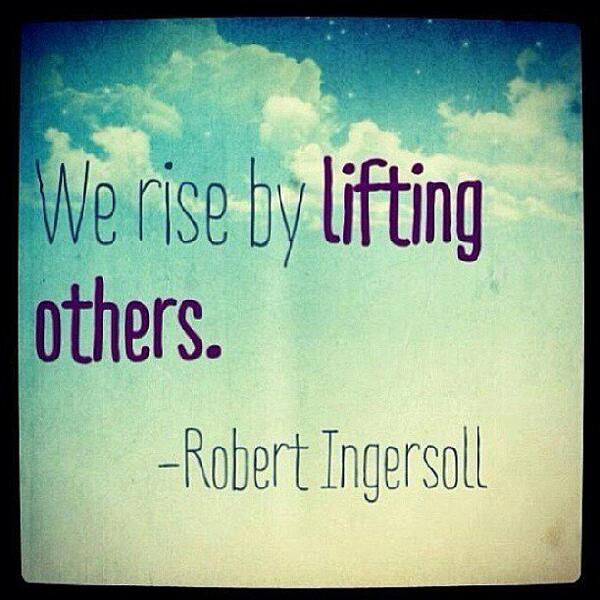 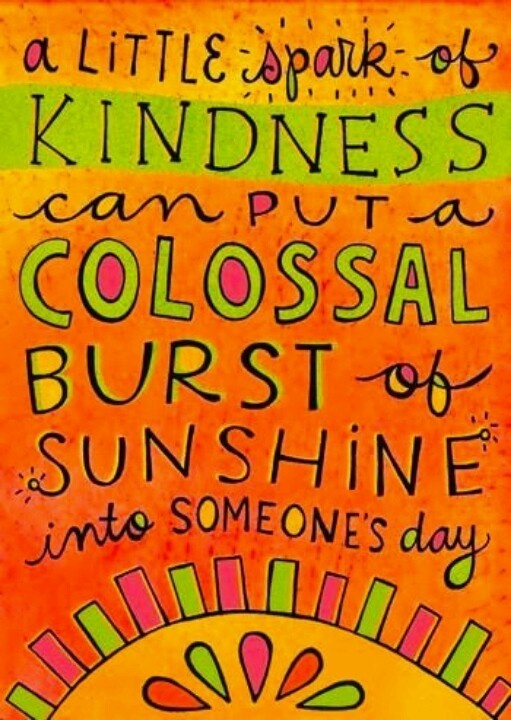 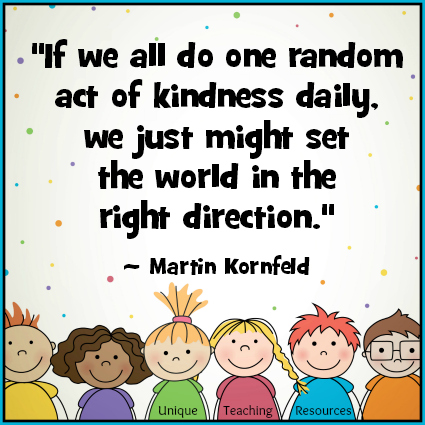 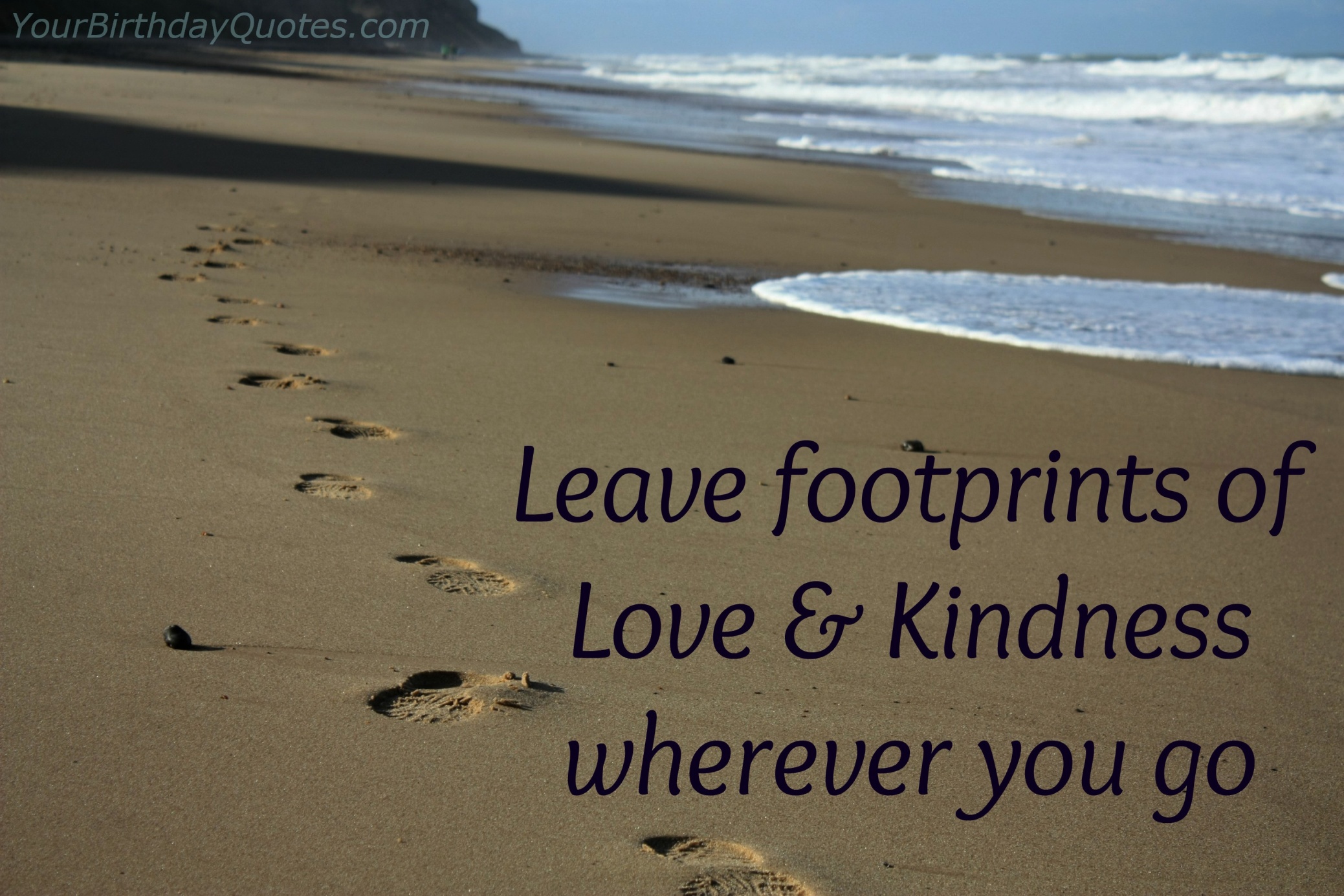 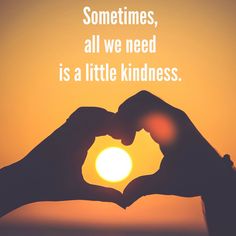 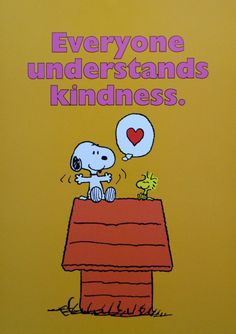 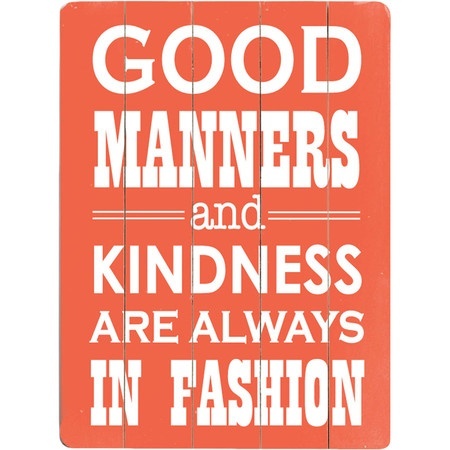 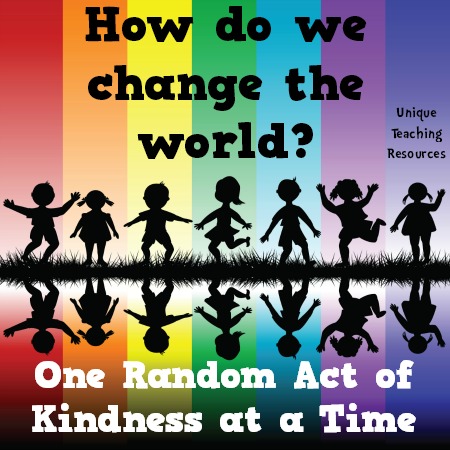 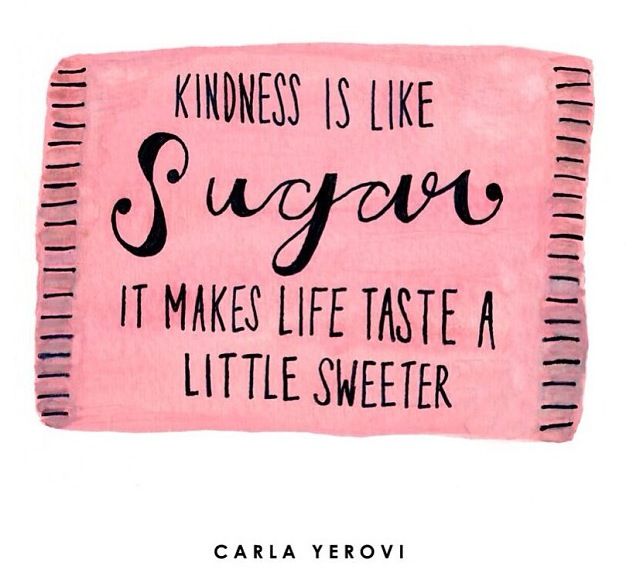 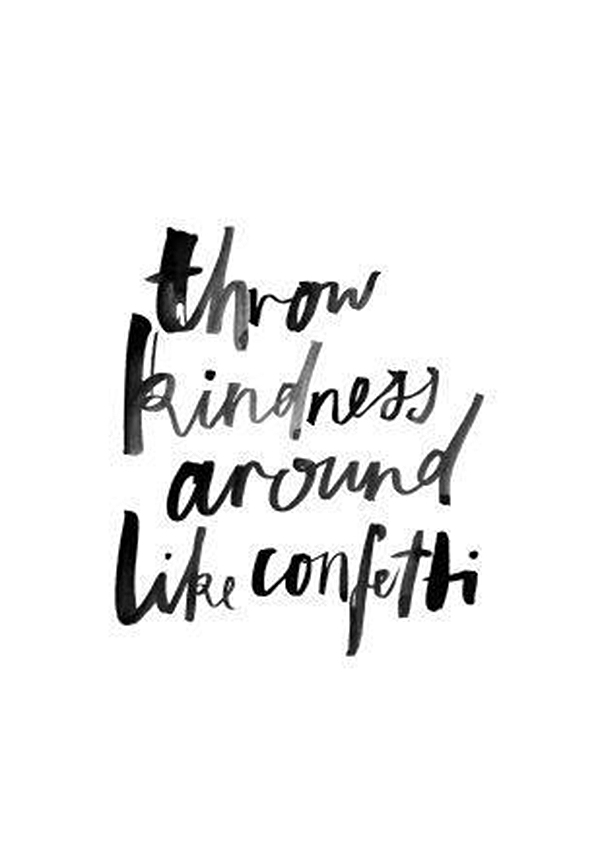 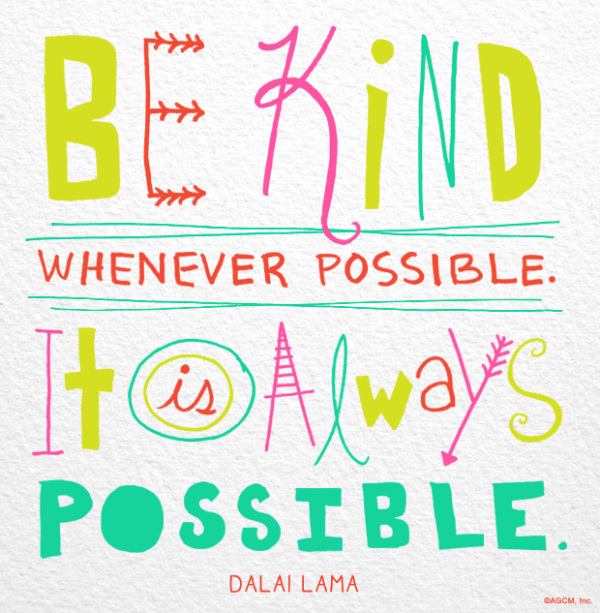 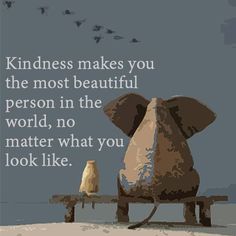 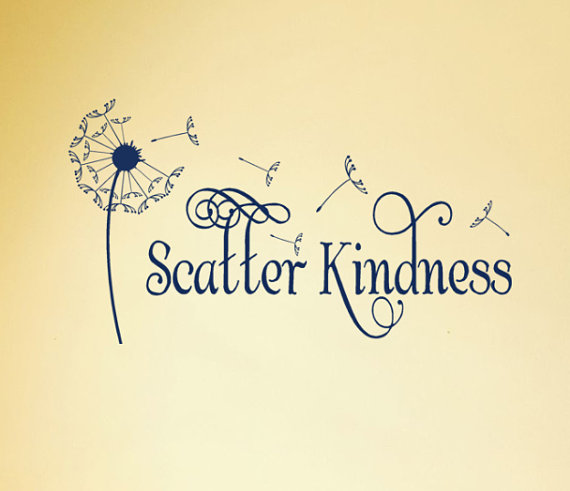 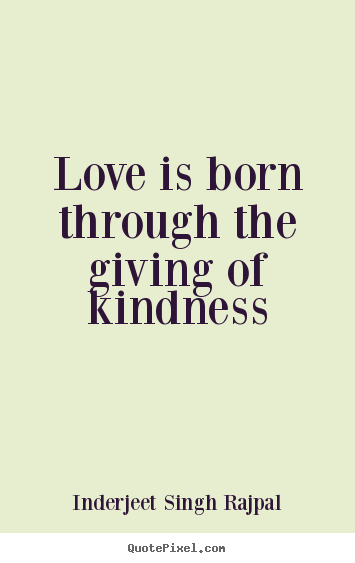 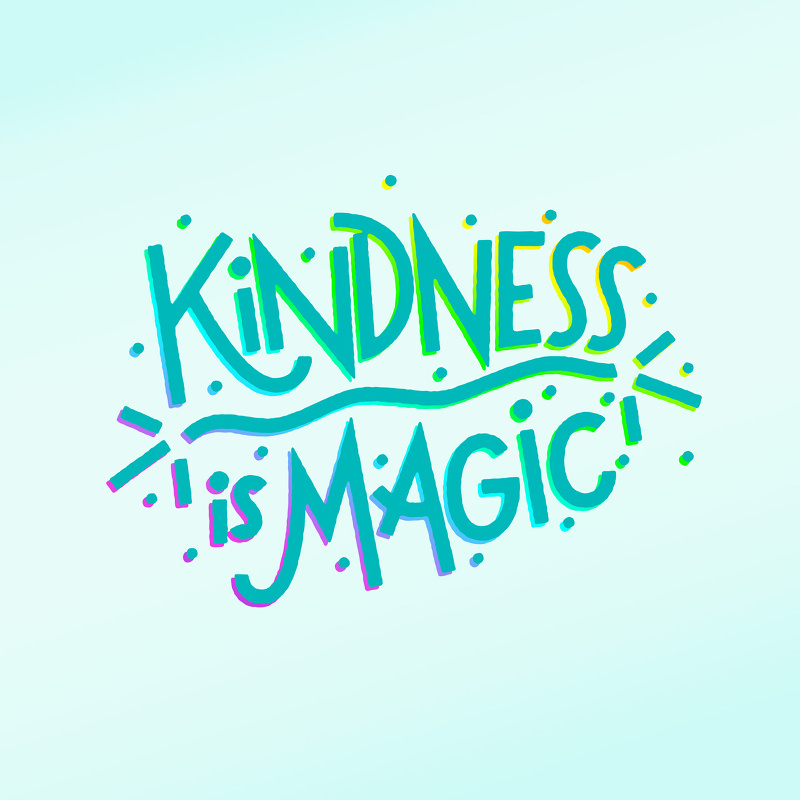 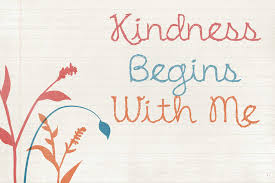 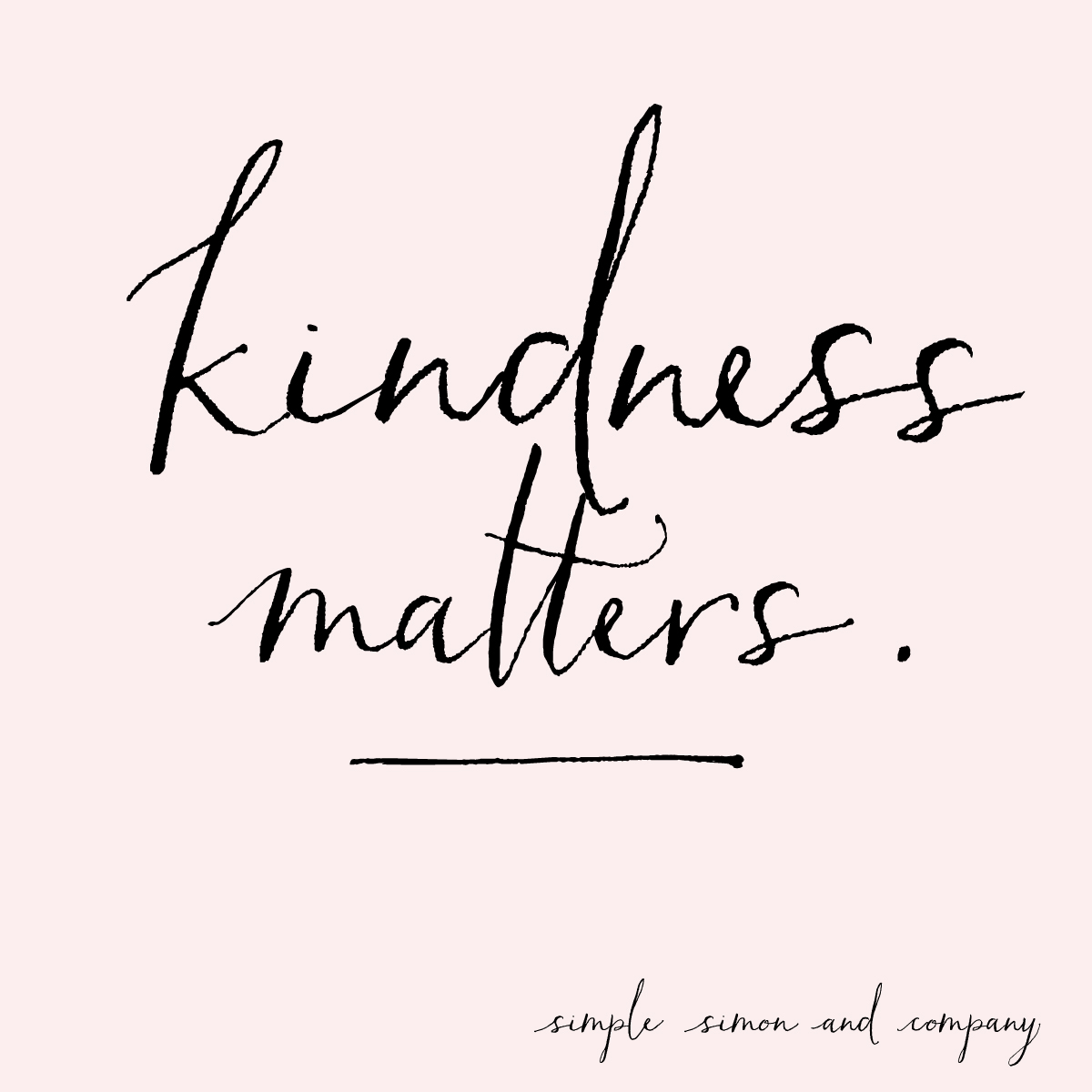 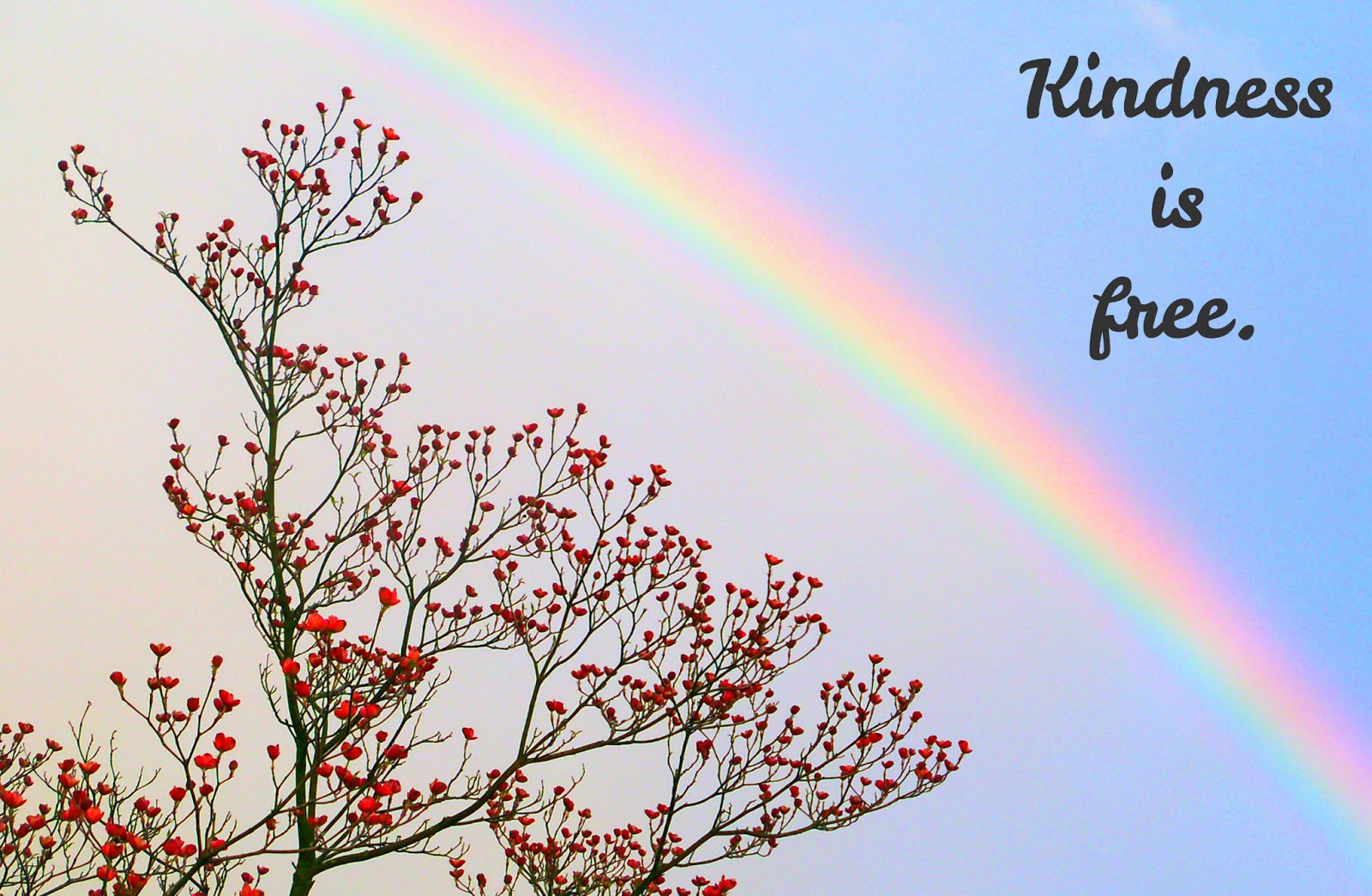 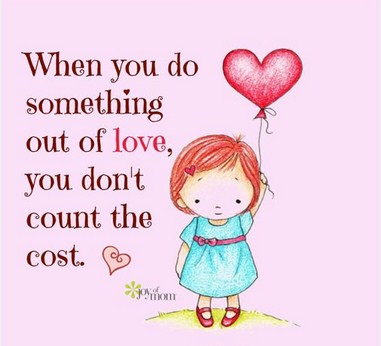 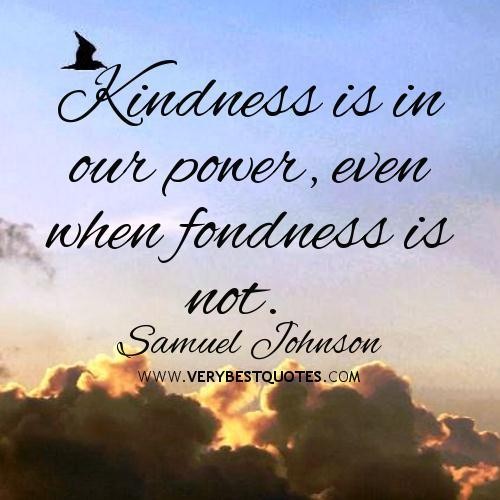 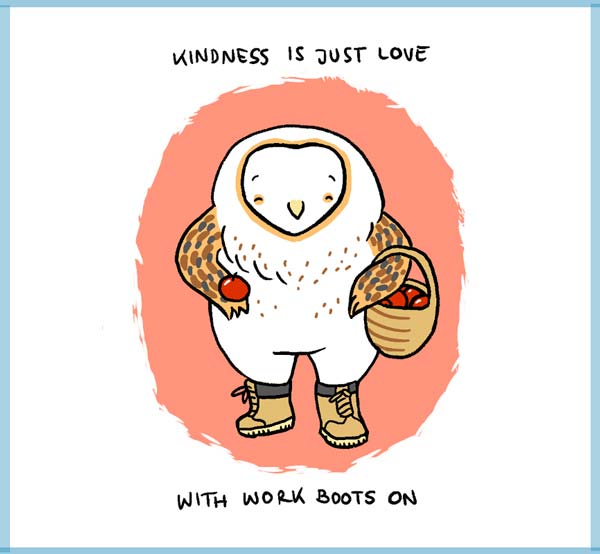 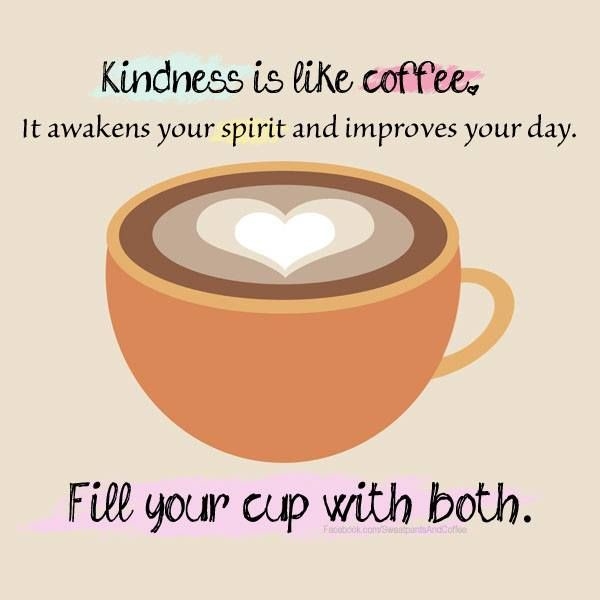 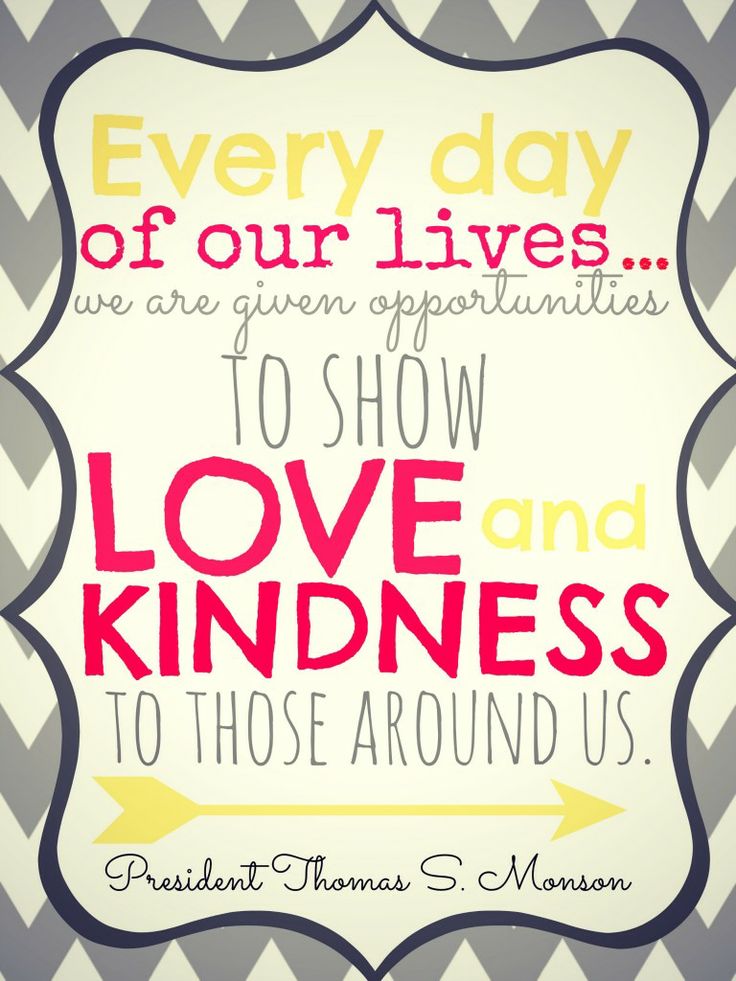 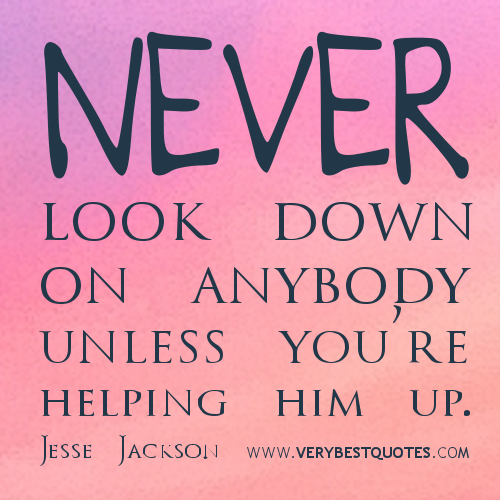 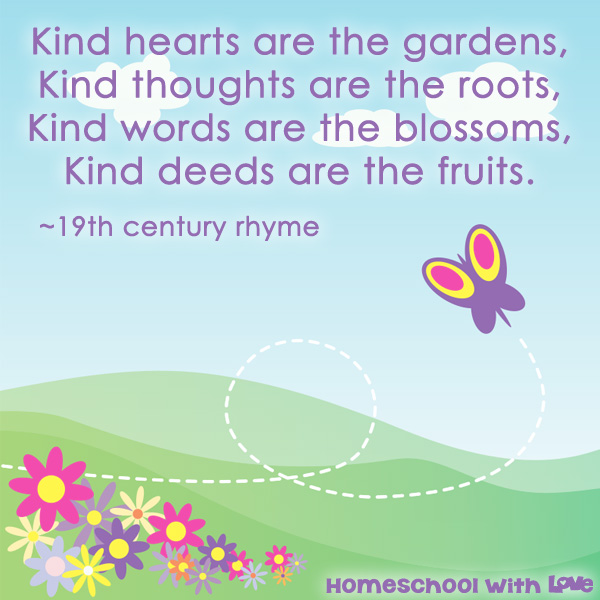 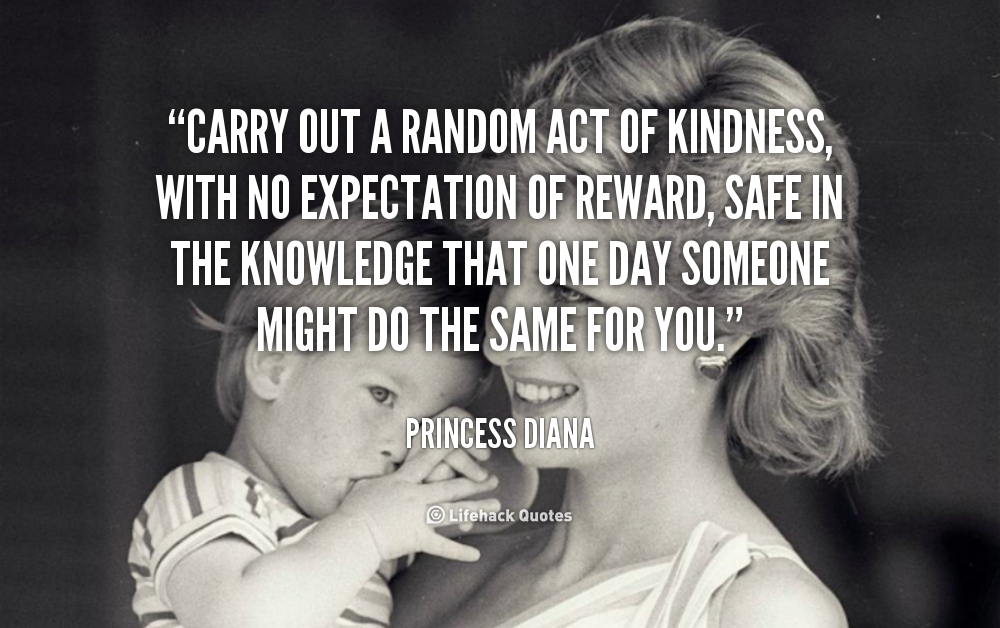 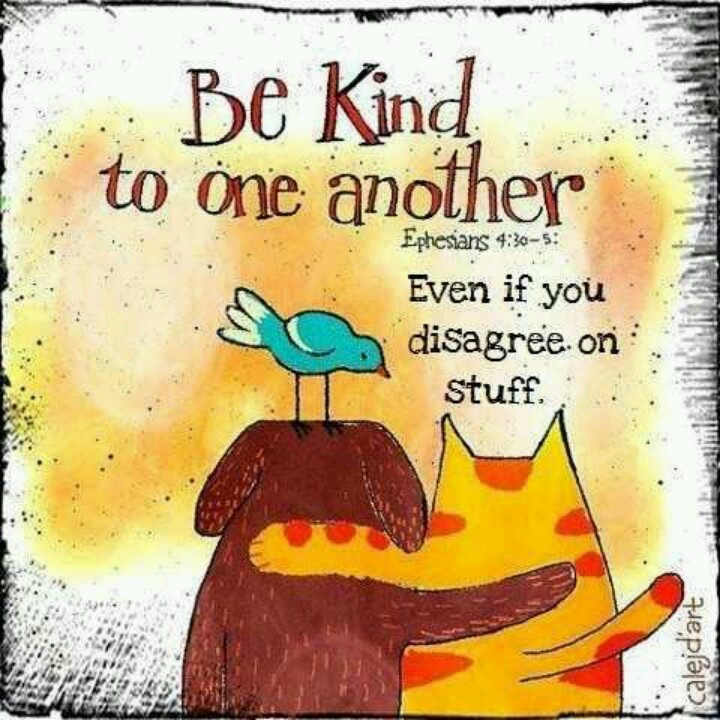 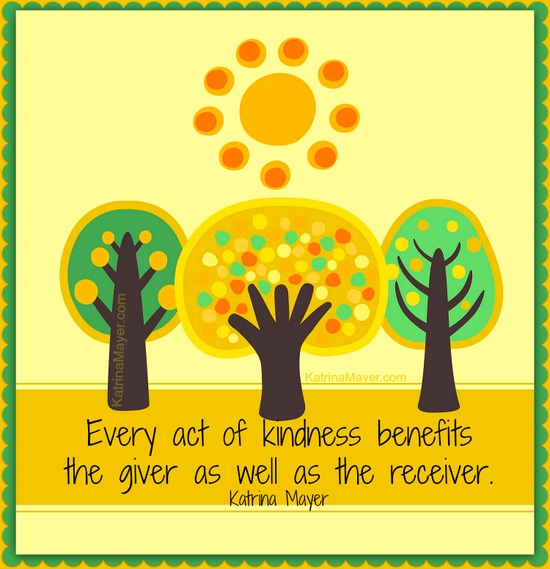 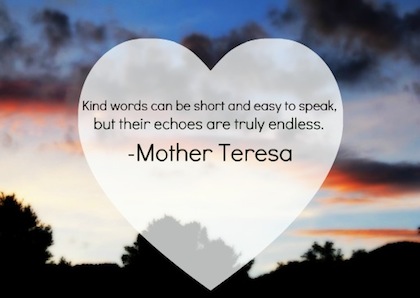 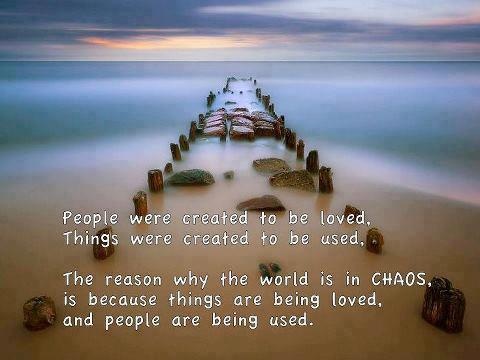 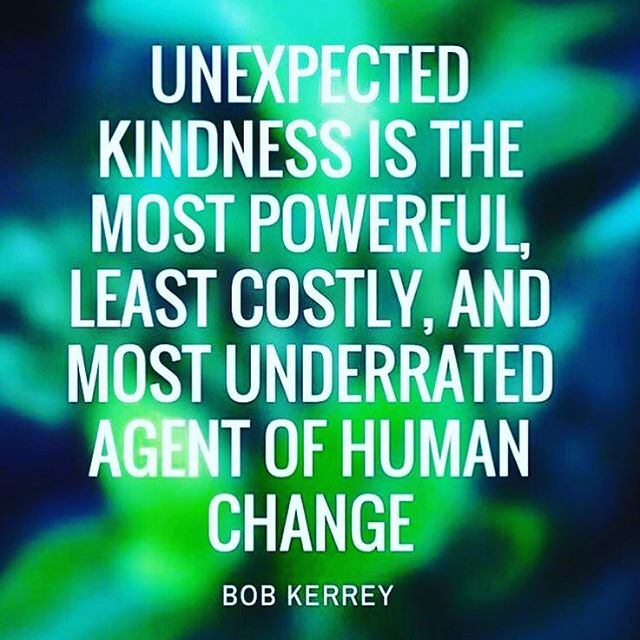 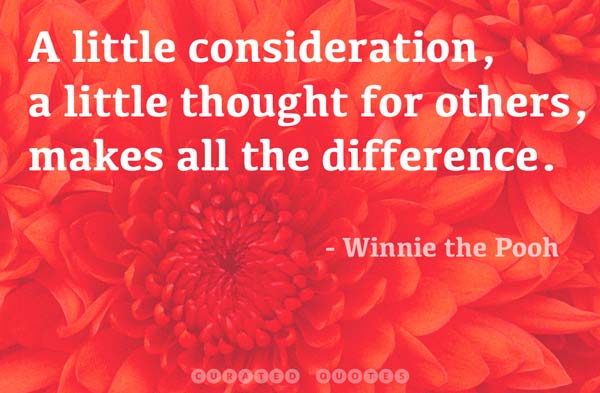 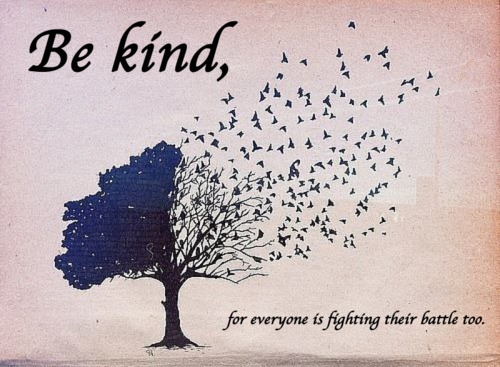 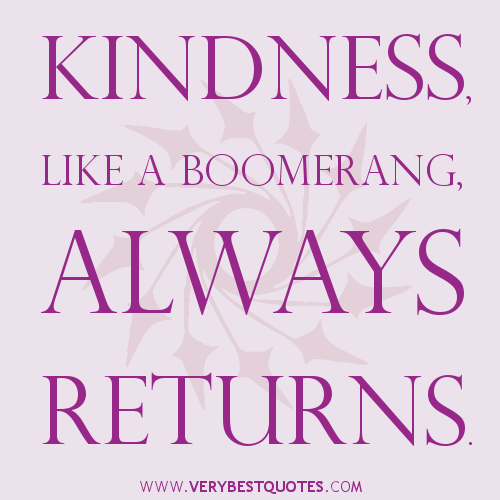 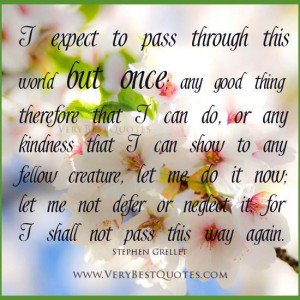 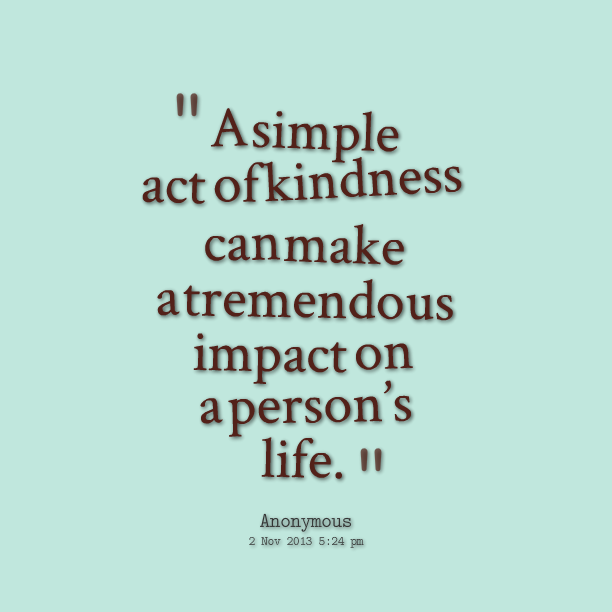 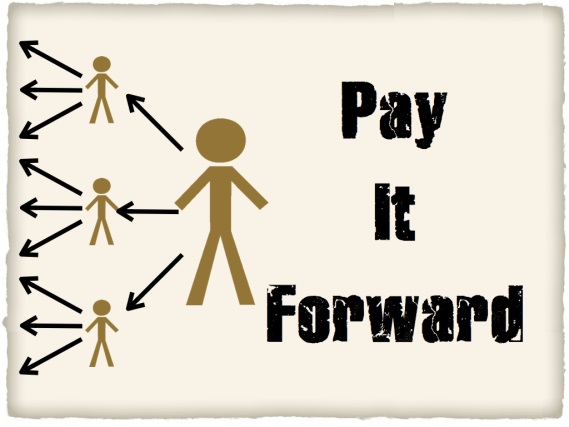